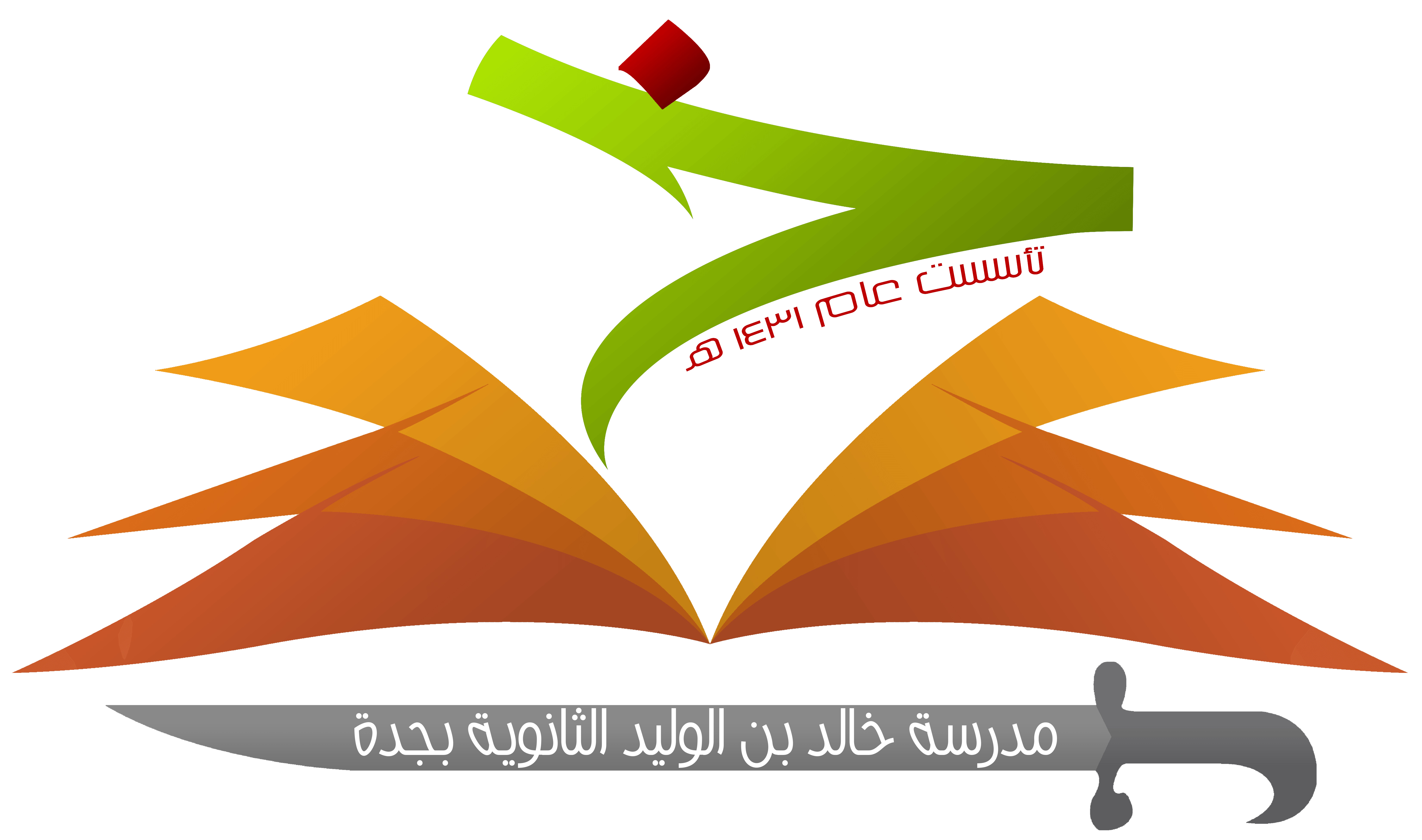 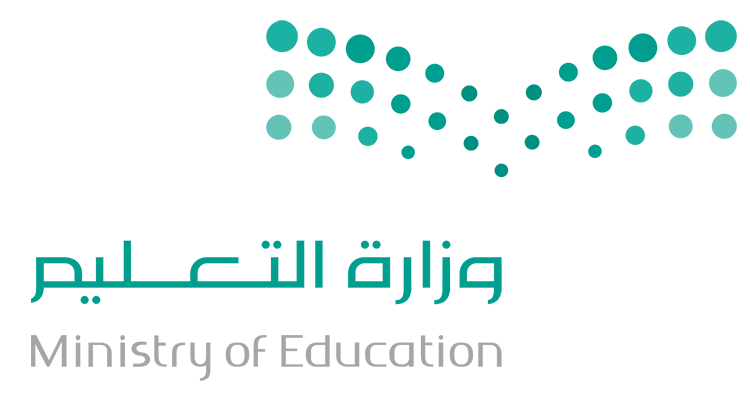 التعريف بسورة الأعراف
الوحدة: الثالثة (سورة الأعراف)
الصفحة: 
50
معلم المادة:
 أستاذ أحمد جمعان الغامدي
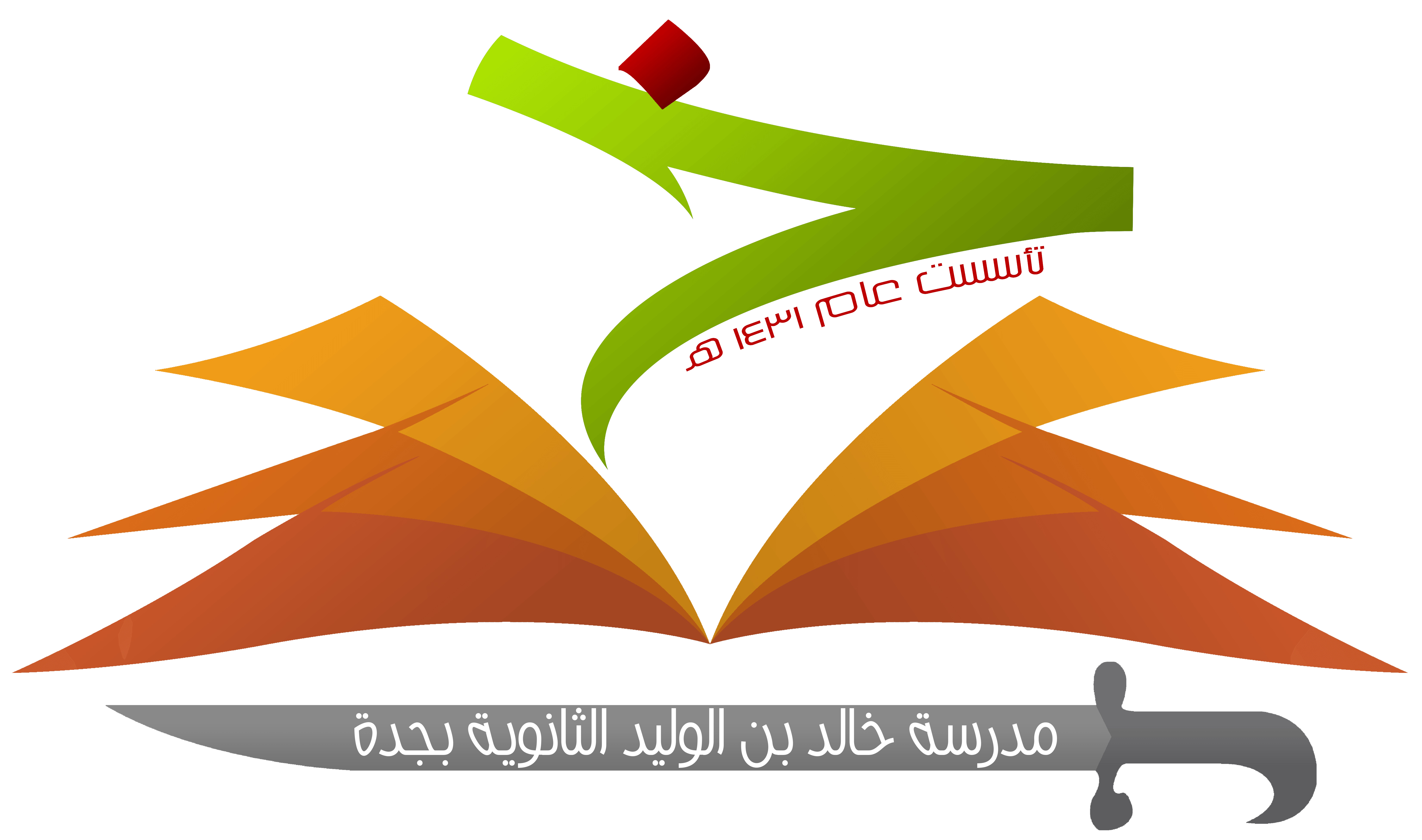 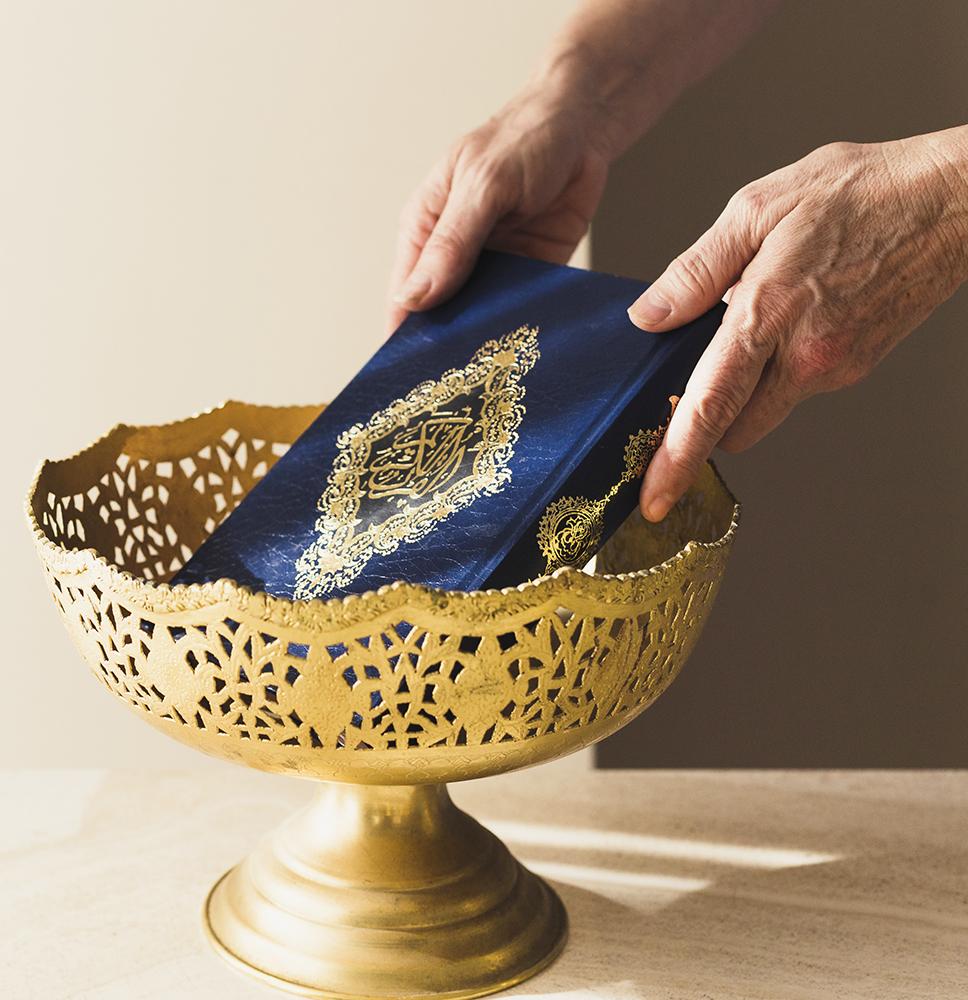 ما سنأخذه في الدرس :
التعريف بالسورة
أبرز موضوعات السورة
أولاً:
التعريف بالسورة
التعريف بالسورة
1- سميت سورة الأعراف بهذا الاسم لورود لفظ (الأعراف) فيها، قال تعالى:
﴿ وَعَلَى الْأَعْرَافِ رِجَالٌ يَعْرِفُونَ كُلًّا بِسِيمَاهُمْ ﴾
سورة الأعراف
2- عدد آيات السورة (206) وهي مكية، إلا الآيات من 
(163-170) فمدنية.
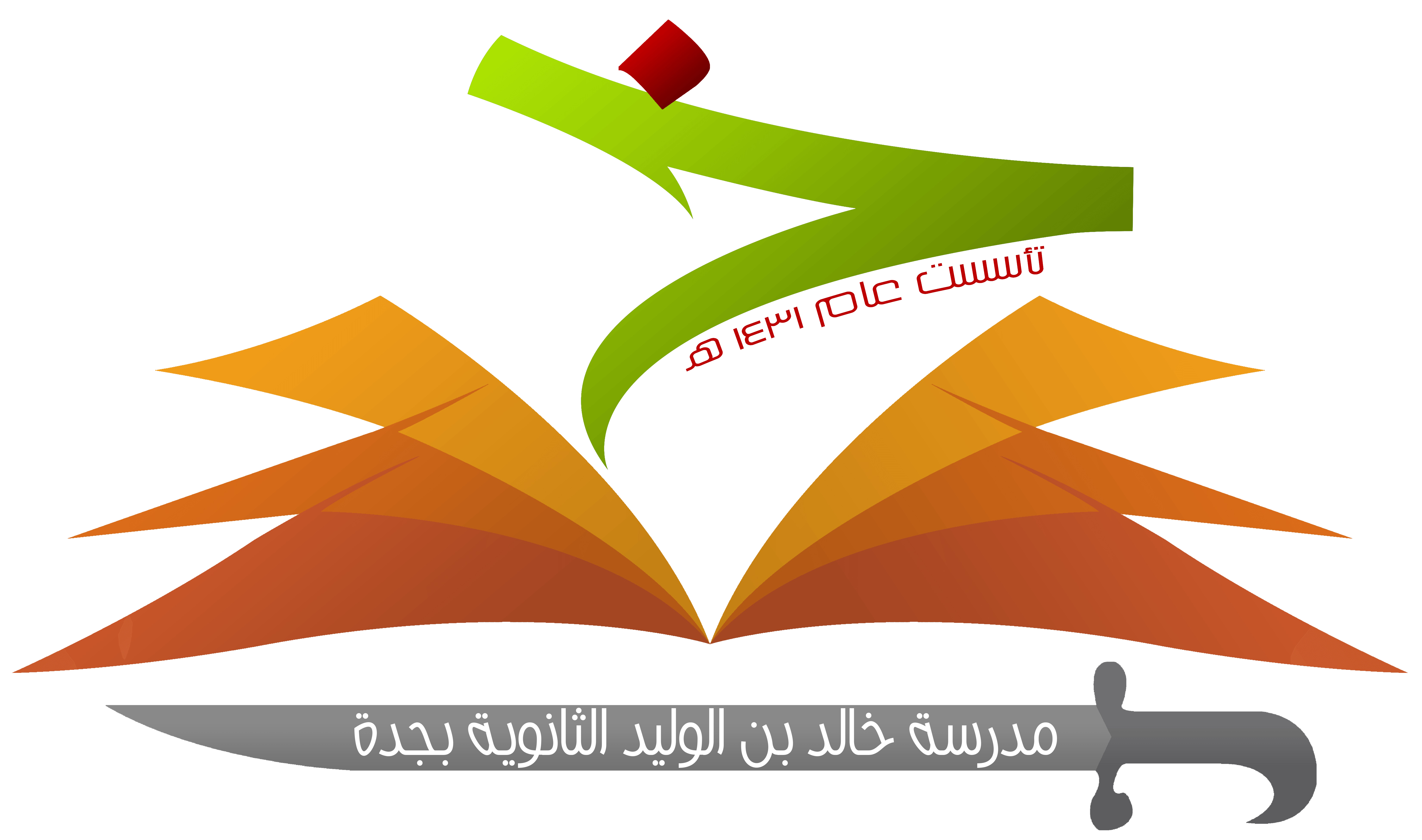 ثانياً:
أبرز موضوعات السورة
أبرز موضوعات السورة
التوحيد والرسالة.
البعث والجنة والنار.
قصص الأنبياء والأمم السابقة.
معالجة بعض القضايا الاجتماعية.
ذكر بعض الآداب والأخلاق الإسلامية.
بيان خطورة المعاصي والإعراض عن طاعة الله.
سورة الأعراف
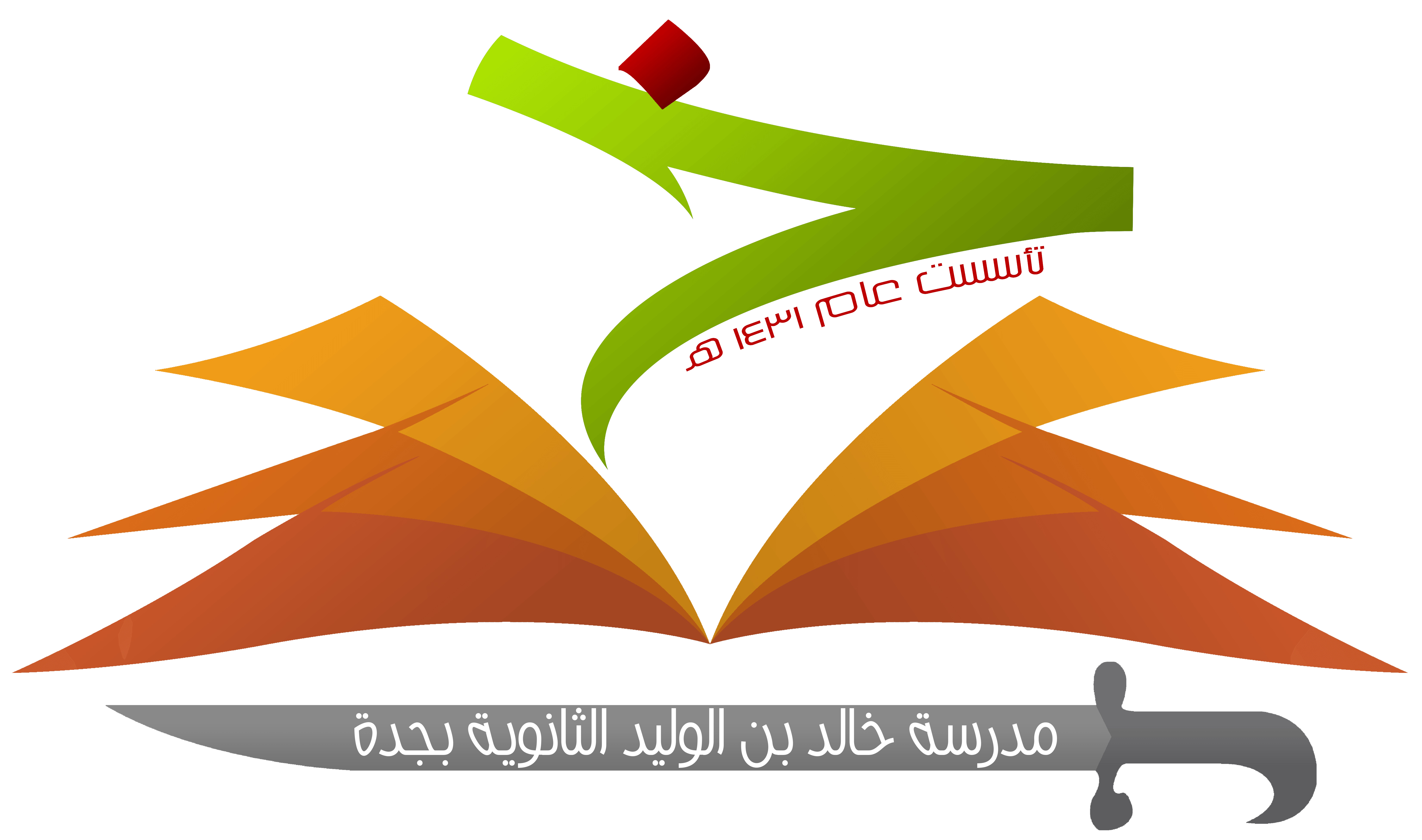 نشاط
أبرز موضوعات السورة
ما الحكمة من إيراد القصص القرآنية ؟
بيان حكمة الله تعالى فيما تضمنه هذه القصص.
بيان عدله تعالى بعقوبة المكذبين.
بيان فضله تعالى بمثوبة المؤمنين.
تسلية النبي صلى الله عليه وسلم عما أصابه من المكذبين له.
سورة الأعراف
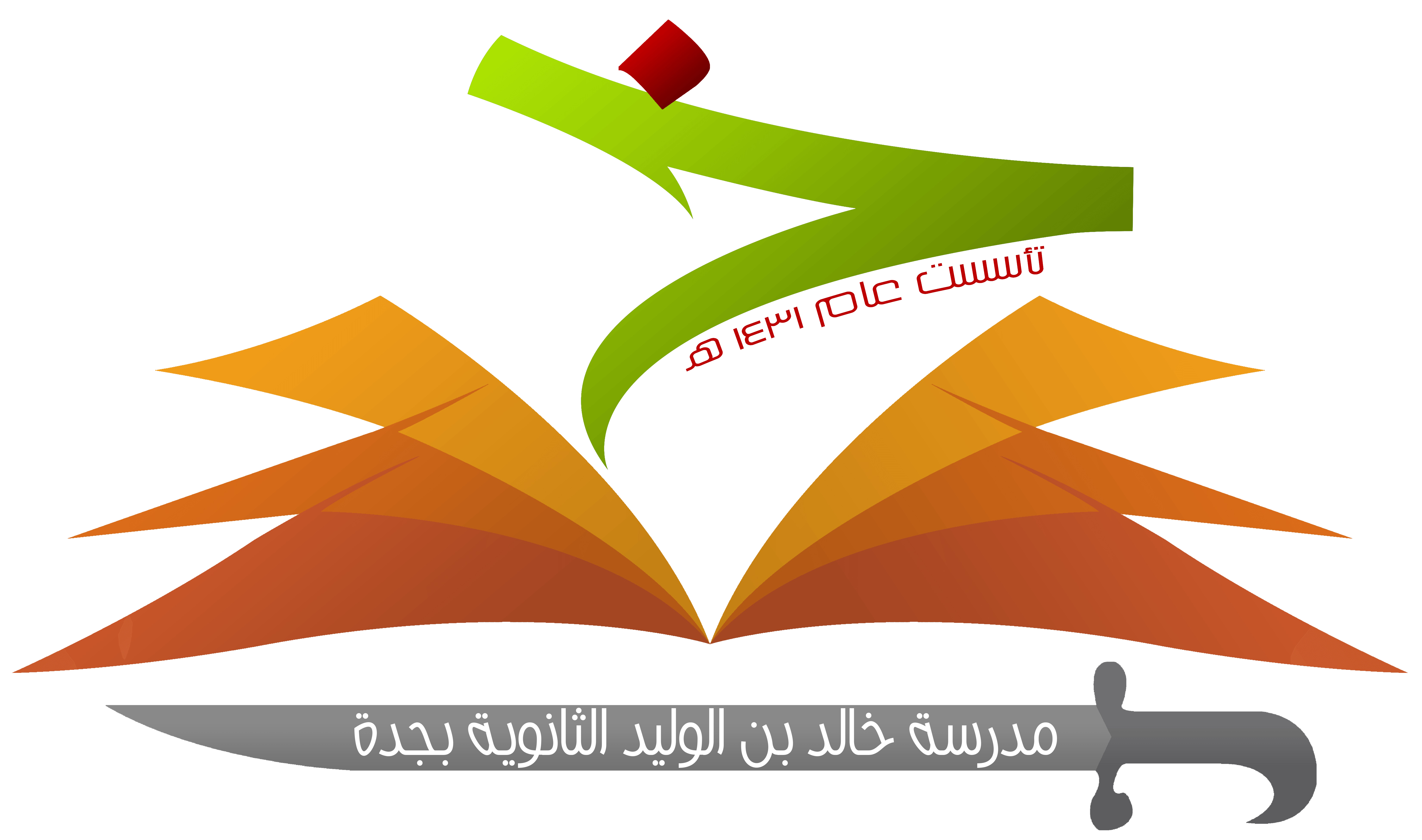 أسئلة
اسئلة
س 2
س 1
من موضوعات سورة الأعراف ....... ؟
عدد آيات سورة الأعراف هي .......... ؟
د
ج
ب
د
ج
ب
أ
أ
201 آية
106 آية
206 آية
200 آية
جميع ما سبق
قصص الأنبياء والأمم السابقة
التوحيد والرسالة
البعث والجنة والنار
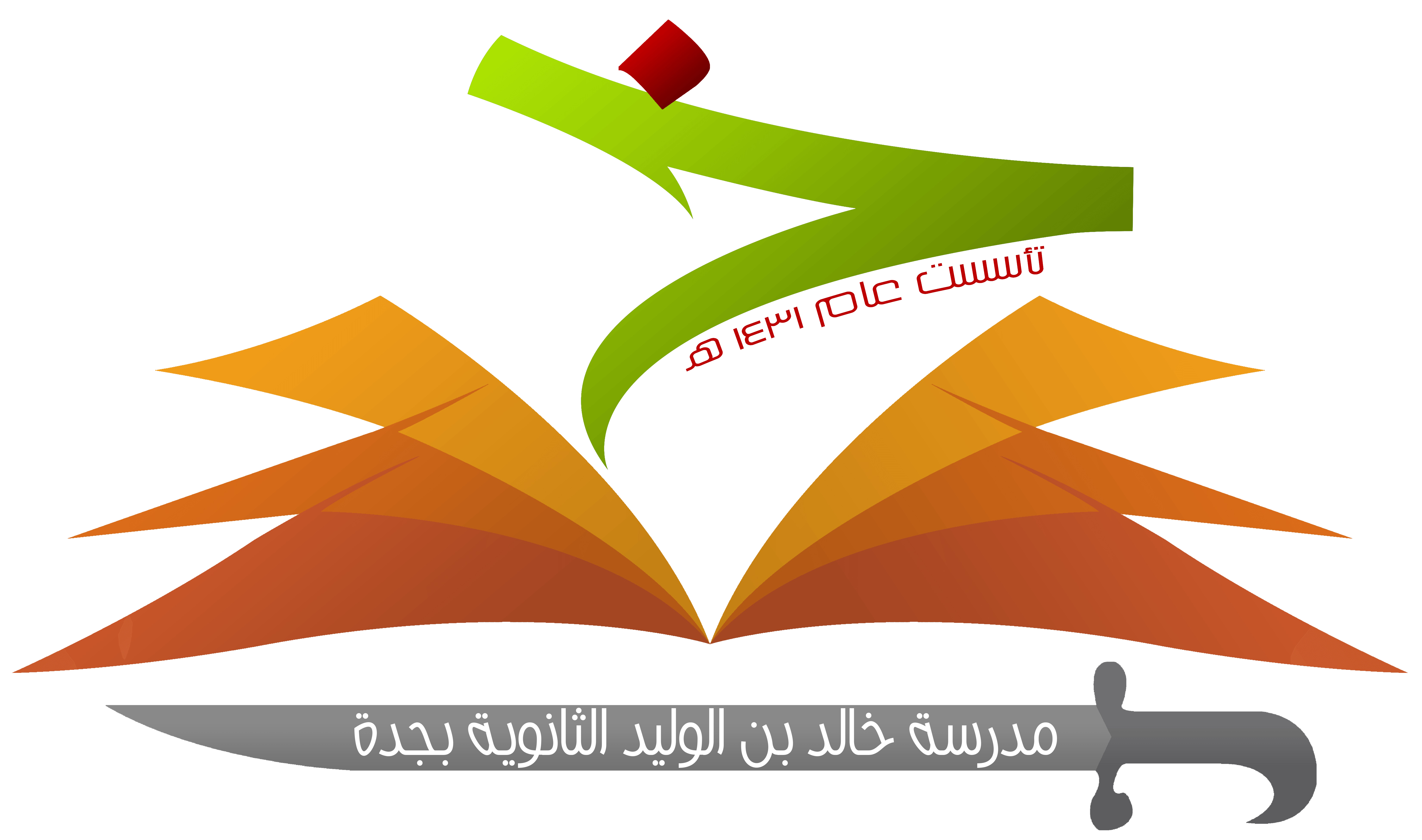 اسئلة
س 4
س 3
سميت سورة الأعراف بهذا الاسم لورود لفظ (الأعراف) فيها ؟
سورة الأعراف مكية إلا الآيات        من (163-170) مدنية ؟
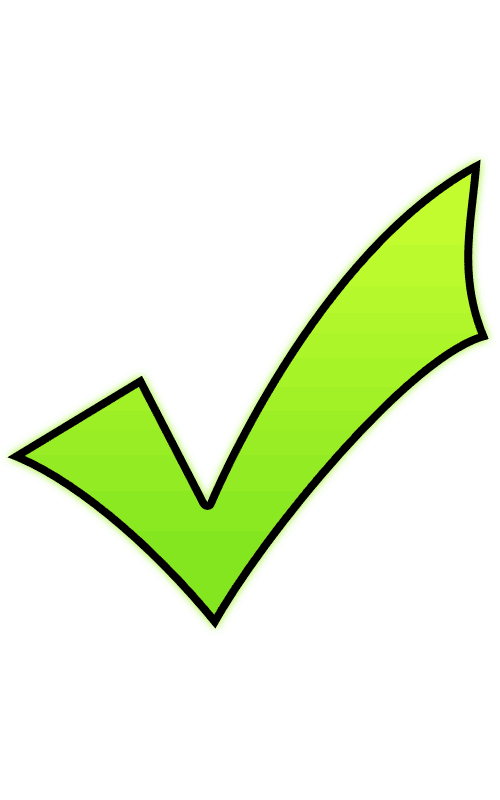 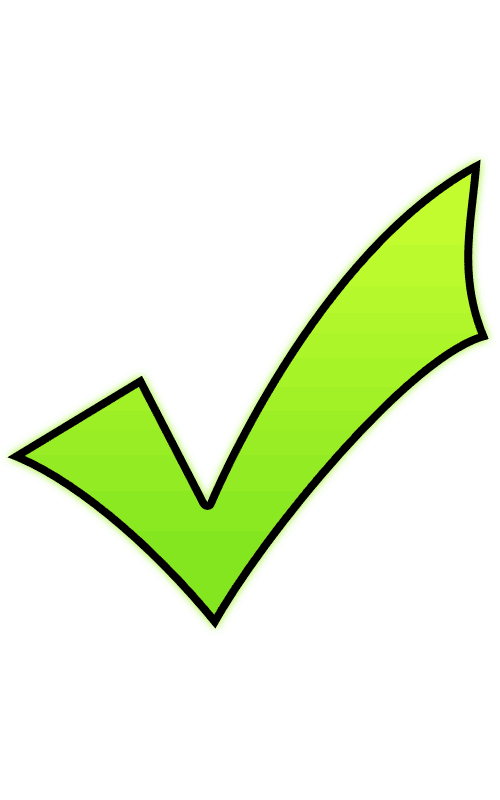 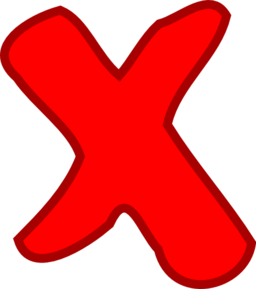 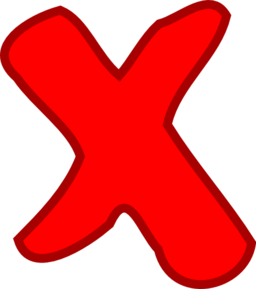 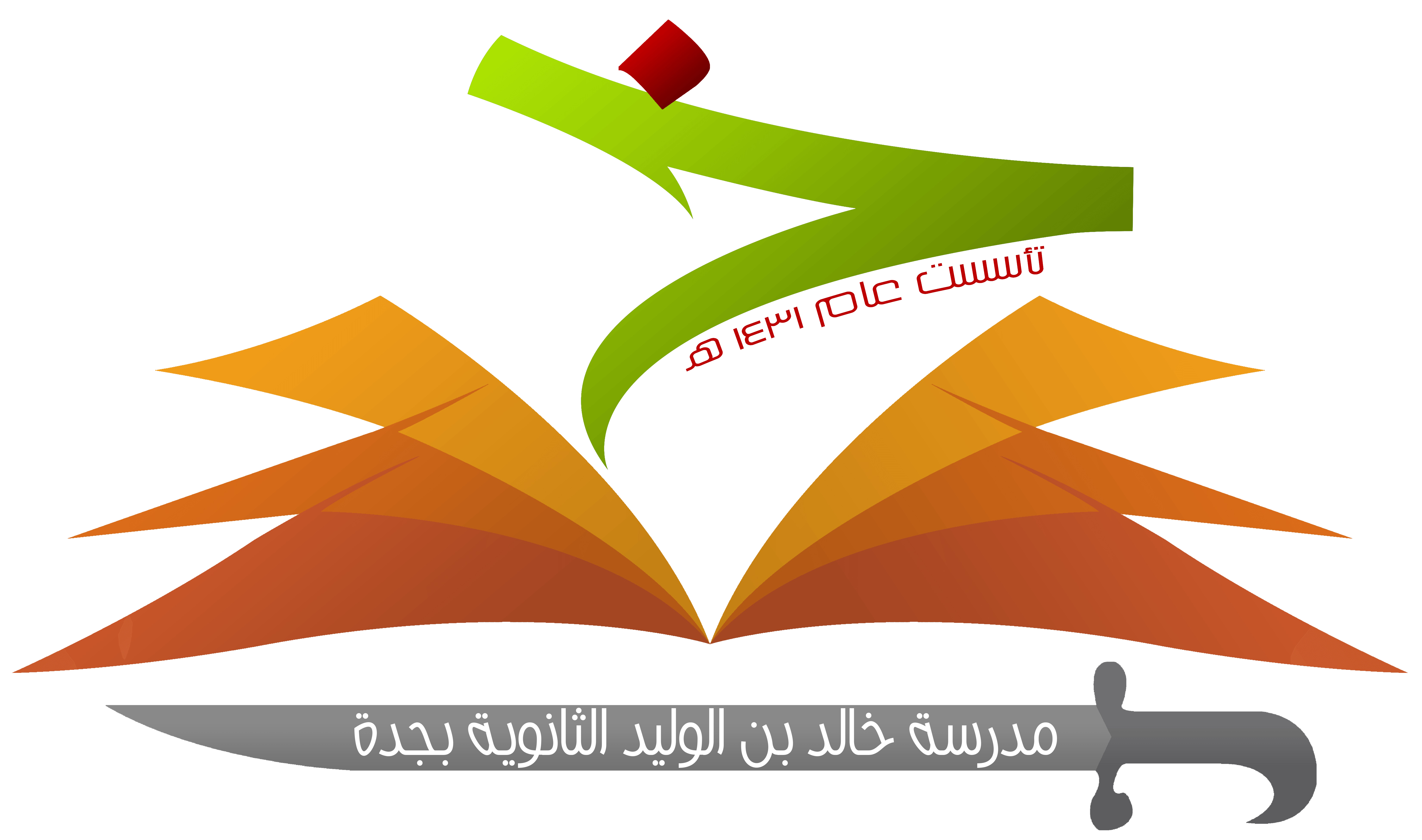 انتهى الدرس
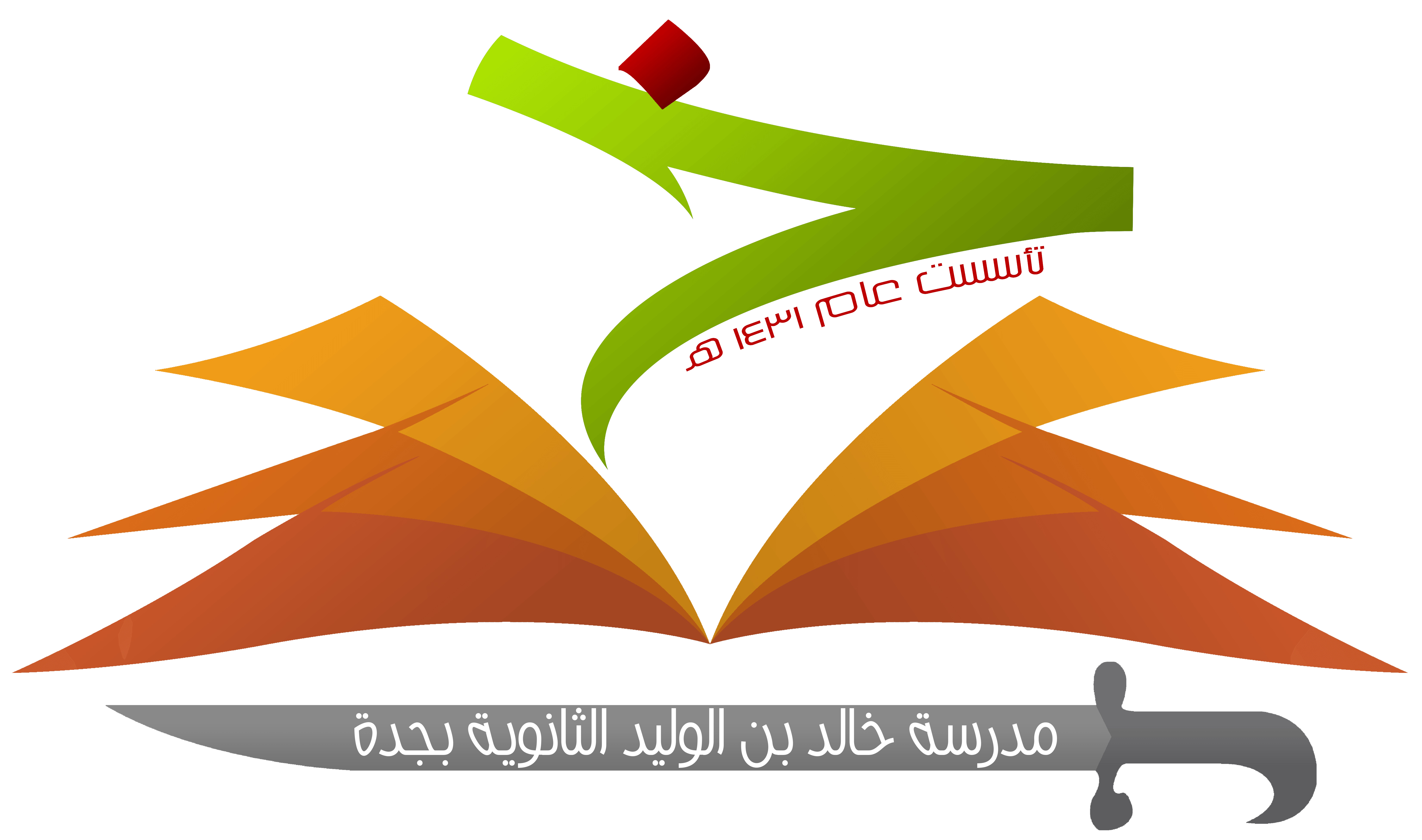 عمل الطلاب: 
    -مازن إياد أبوزيد 
    -محمد علي باخشوين     
    -محمد مراد أبوزيد
معلم المادة: 
  أ. أحمد جمعان الغامدي